Home of the Soul
3/4
Eb/Eb - DO

Verses: 3
PDHymns.com
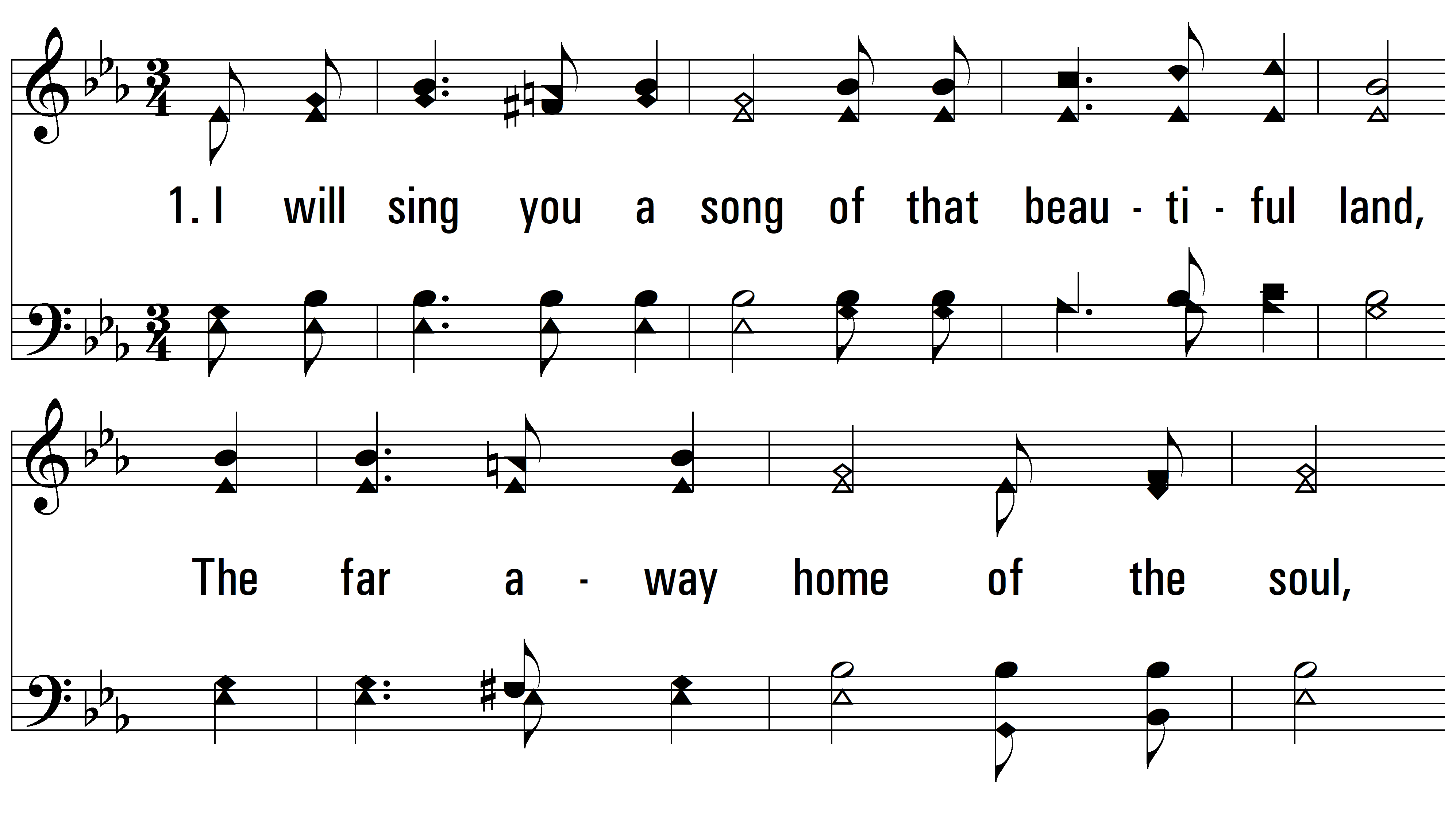 vs. 1 ~ Home of the Soul
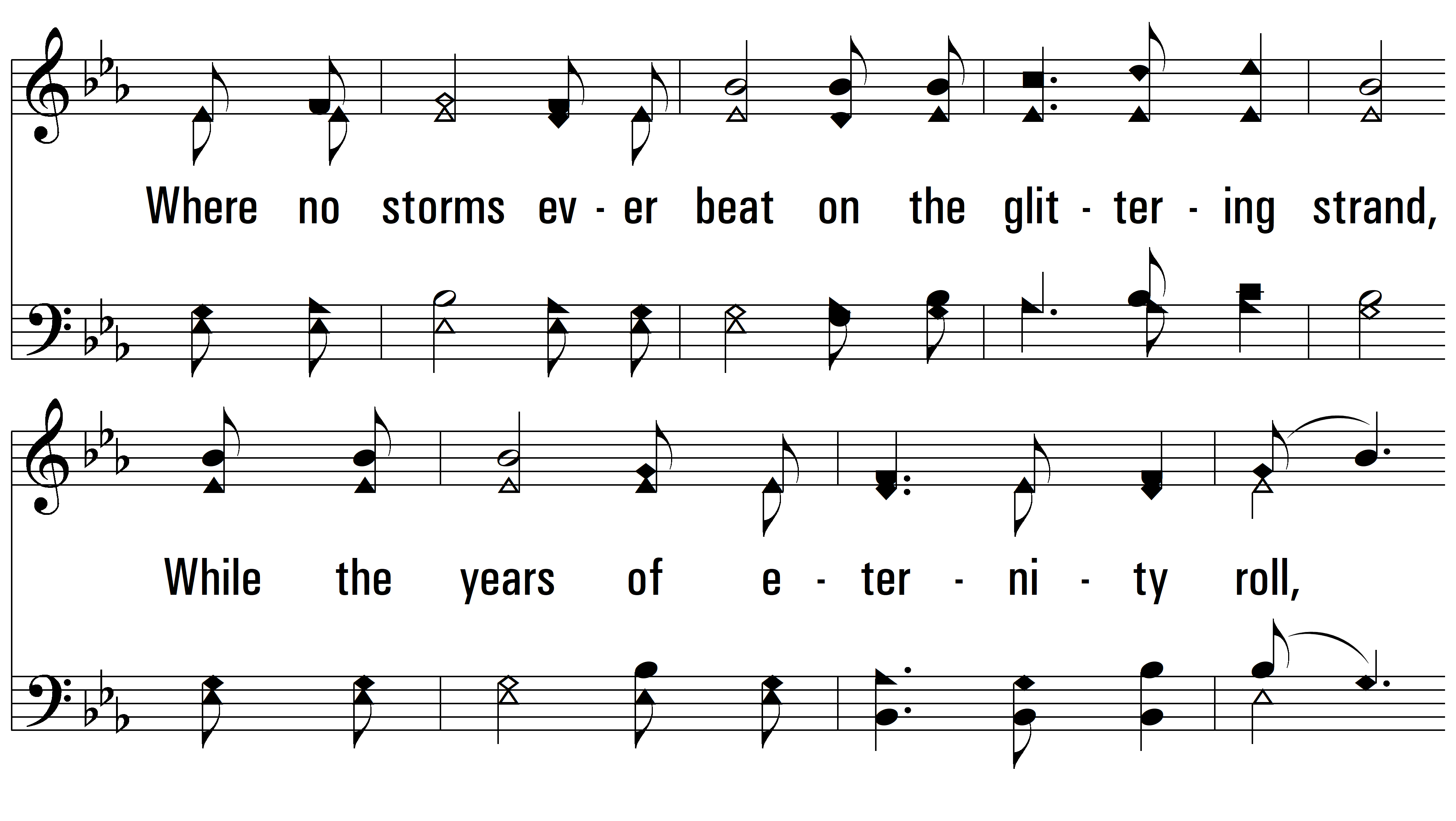 vs. 1
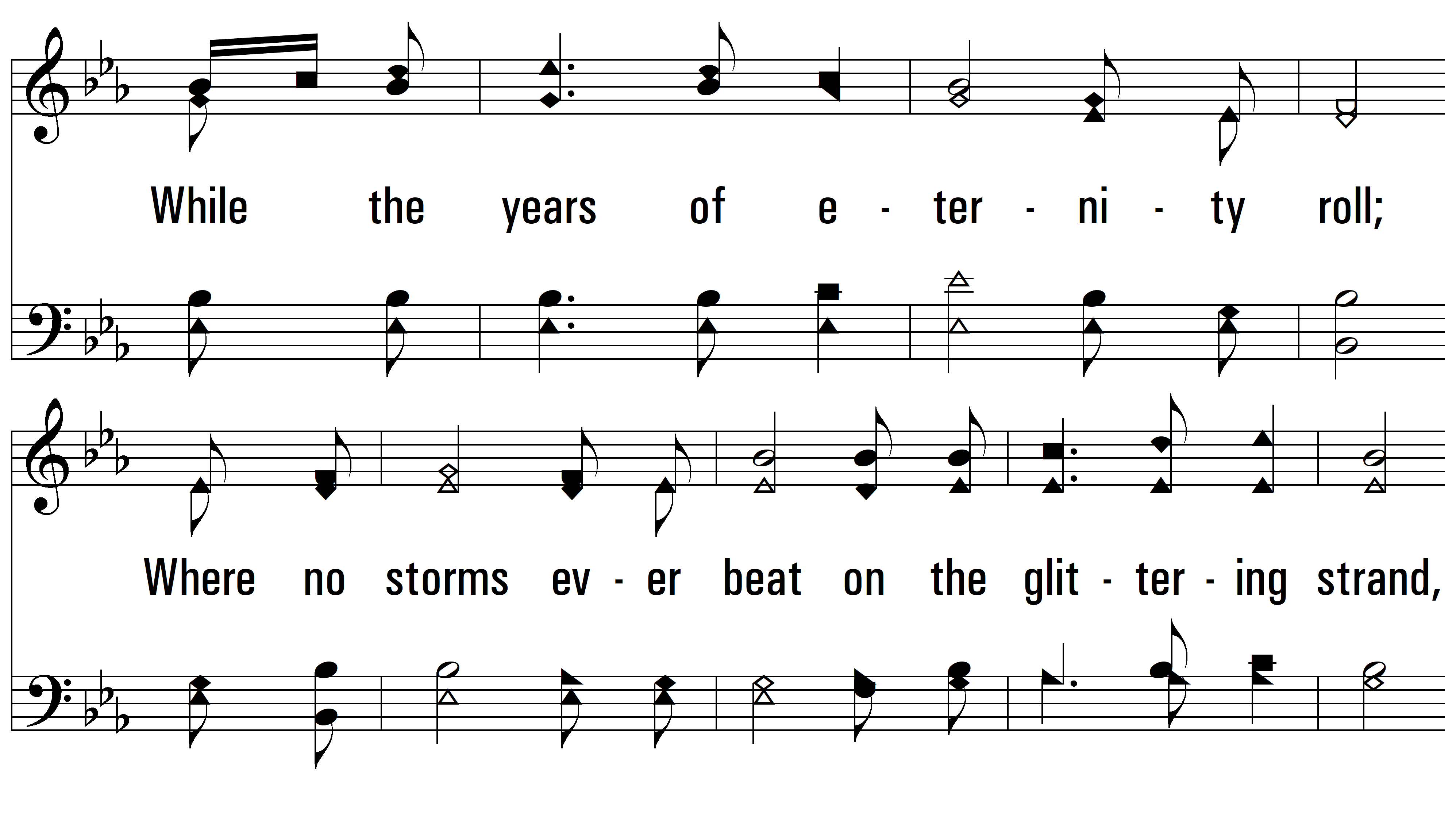 vs. 1
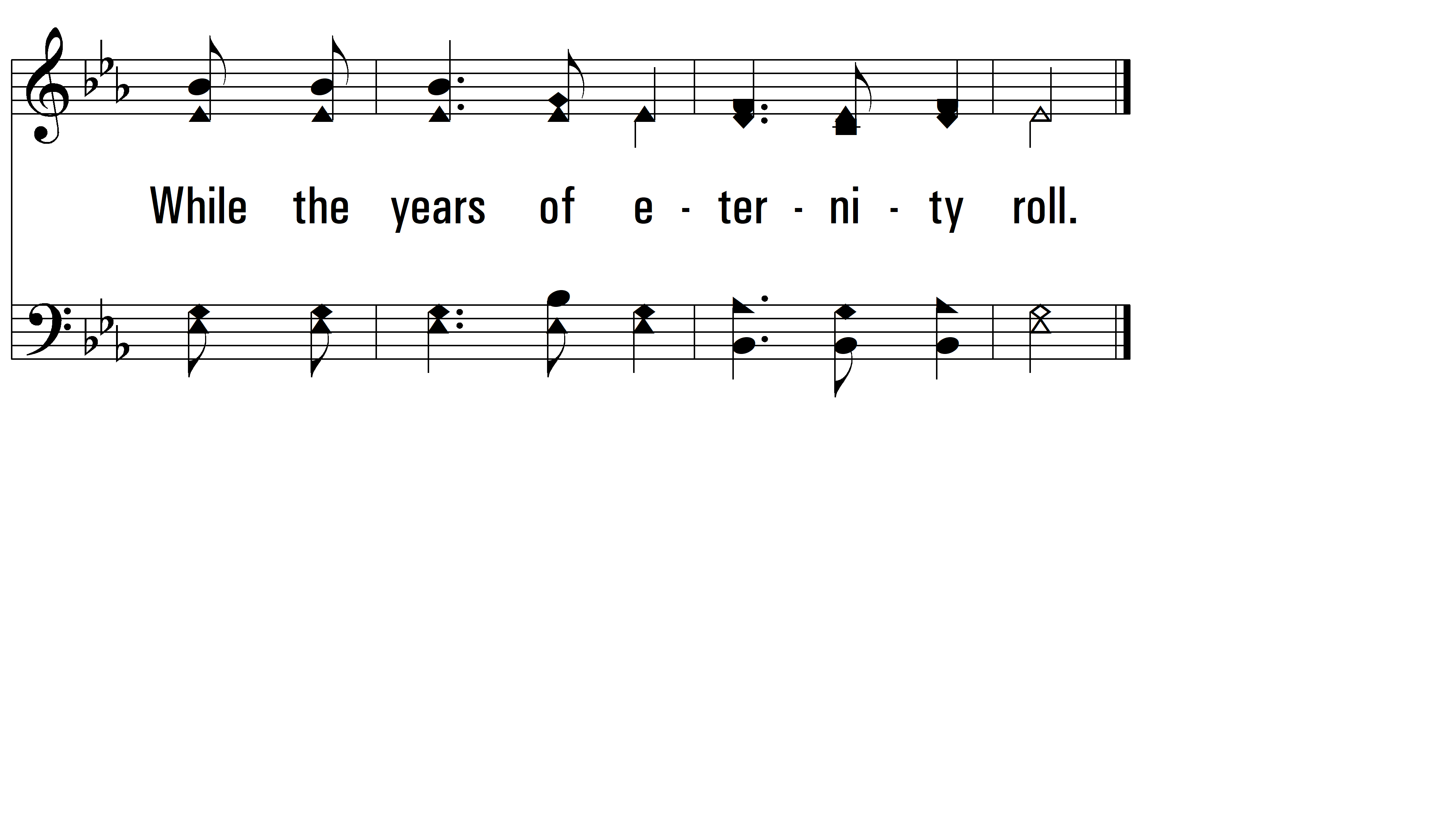 vs. 1
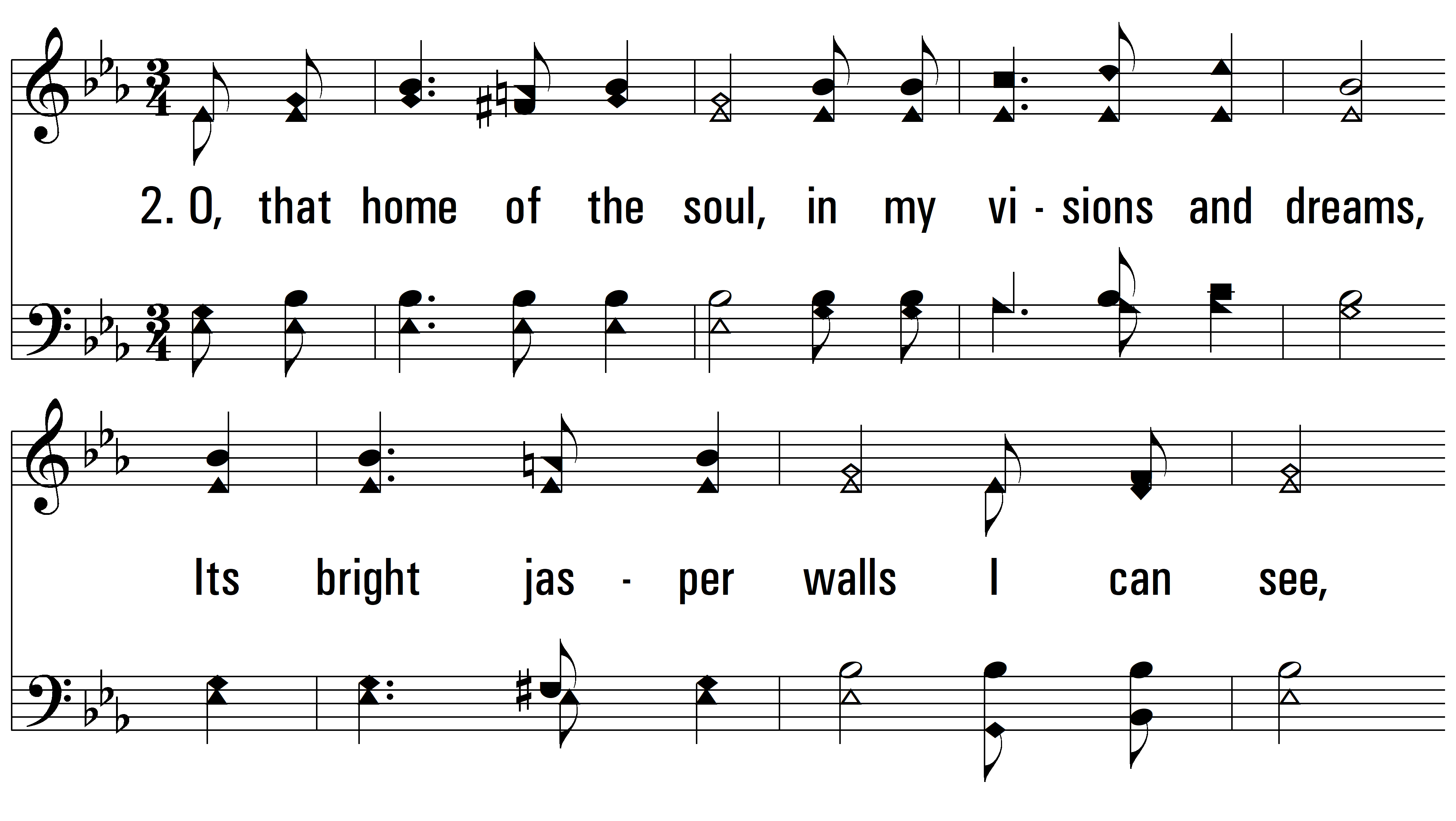 vs. 2 ~ Home of the Soul
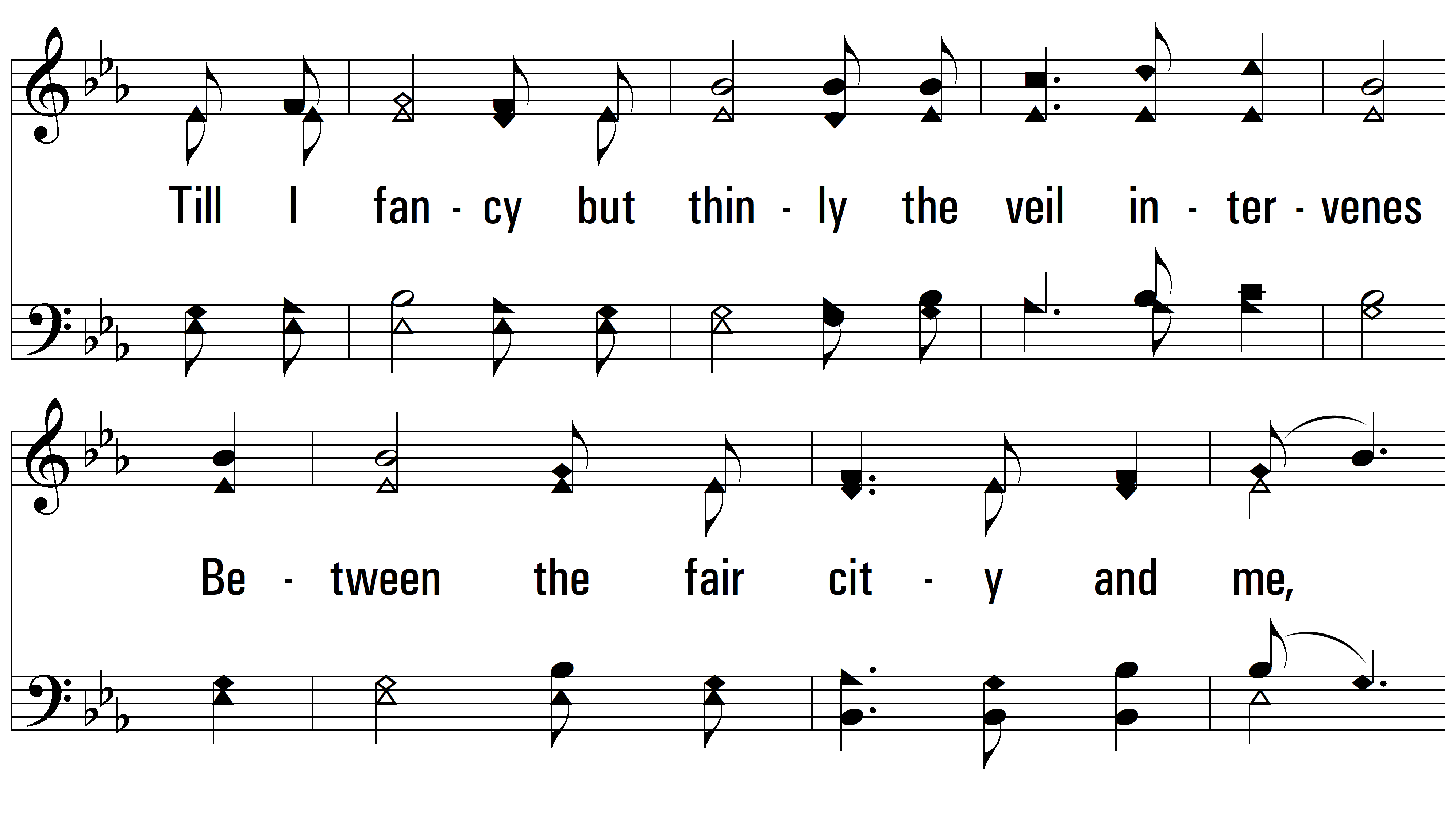 vs. 2
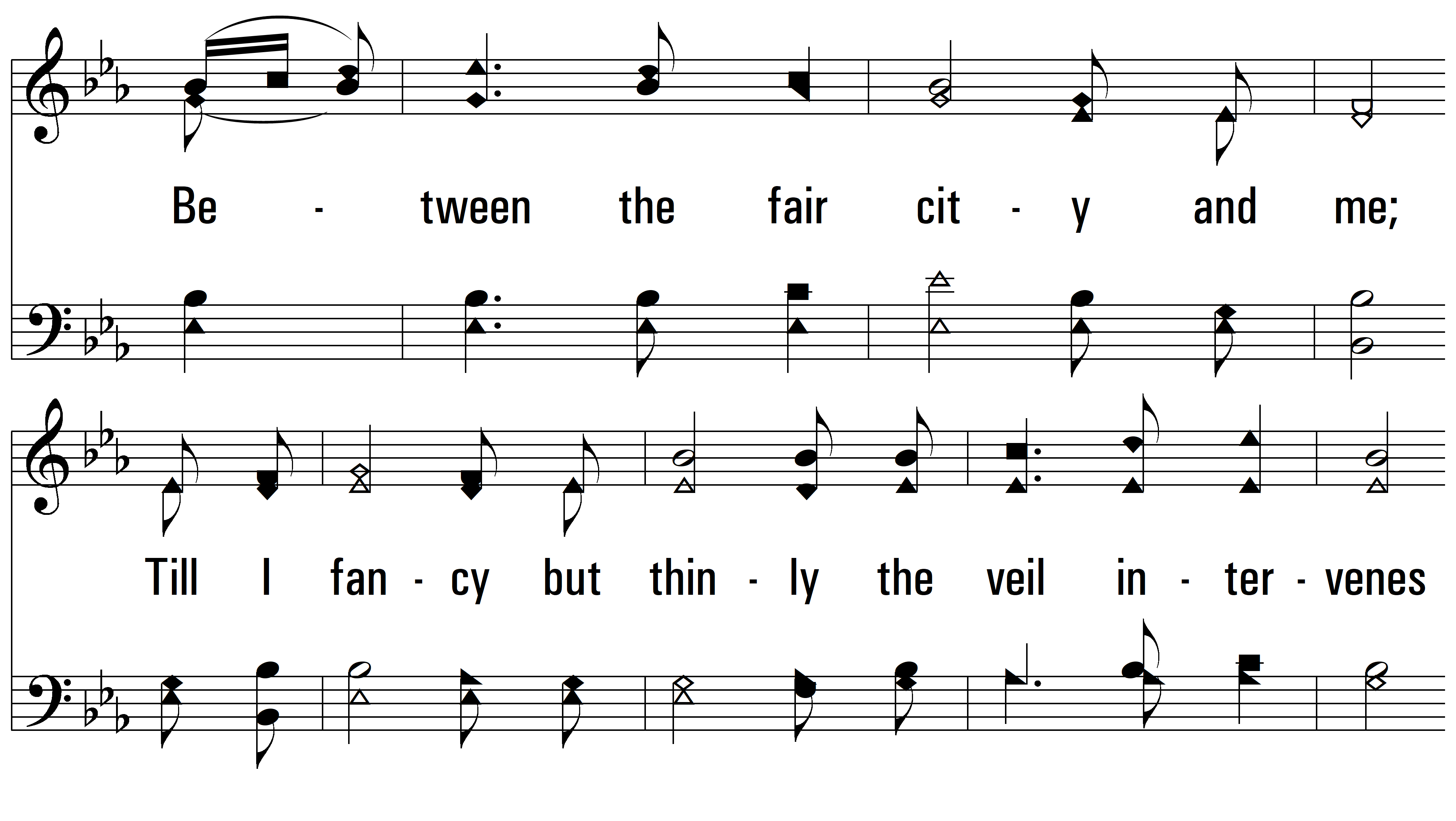 vs. 2
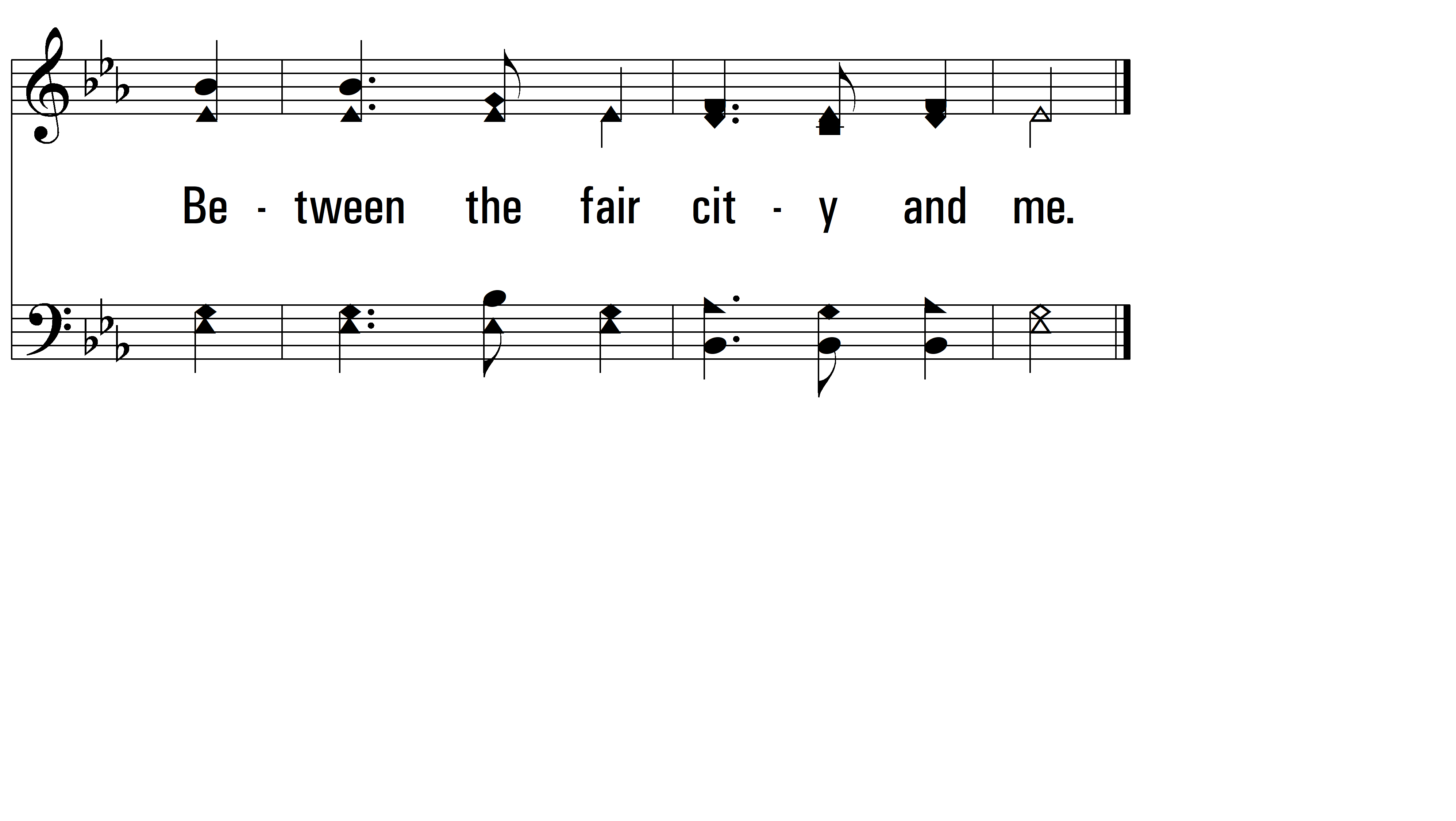 vs. 2
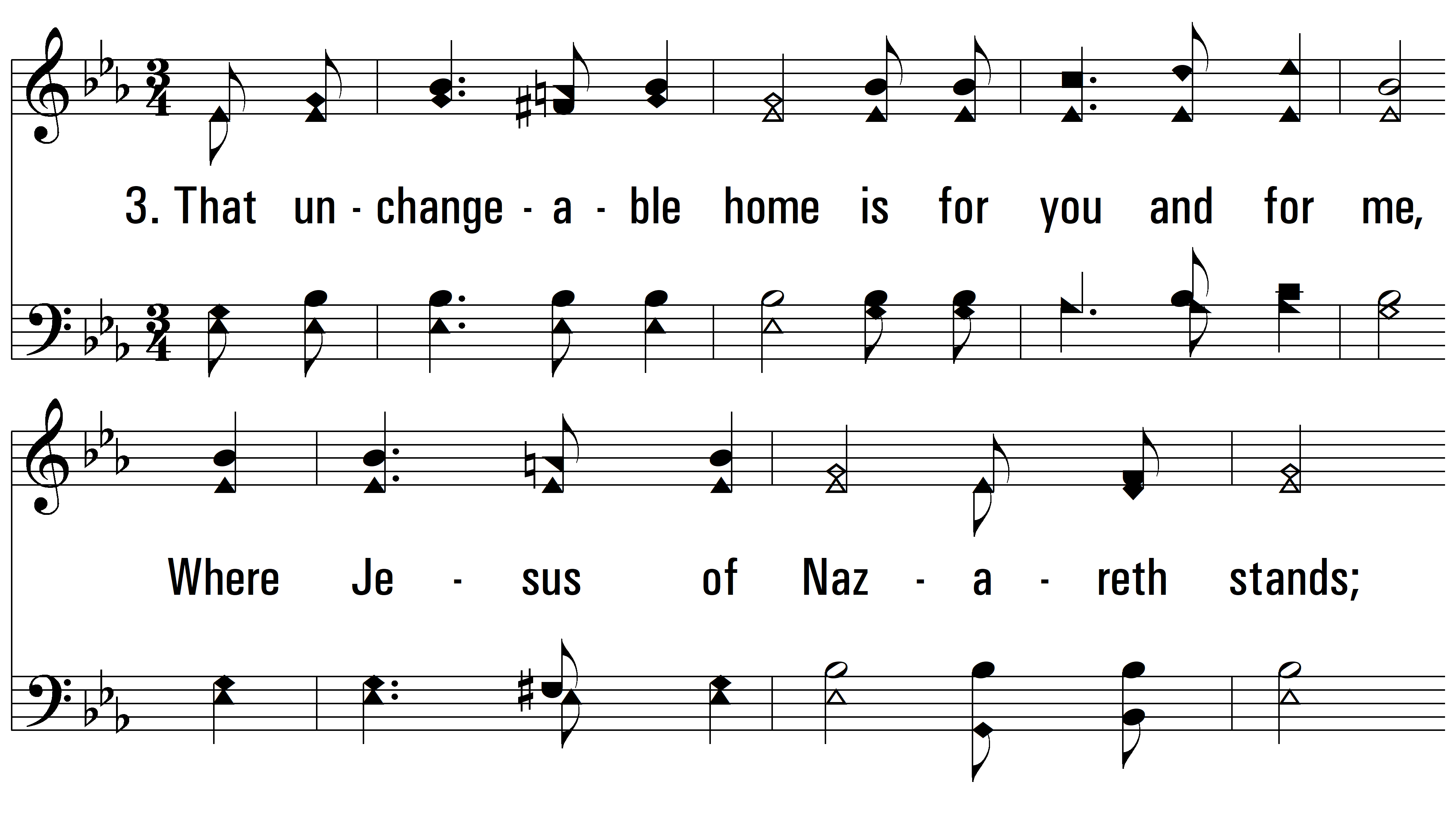 vs. 3 ~ Home of the Soul
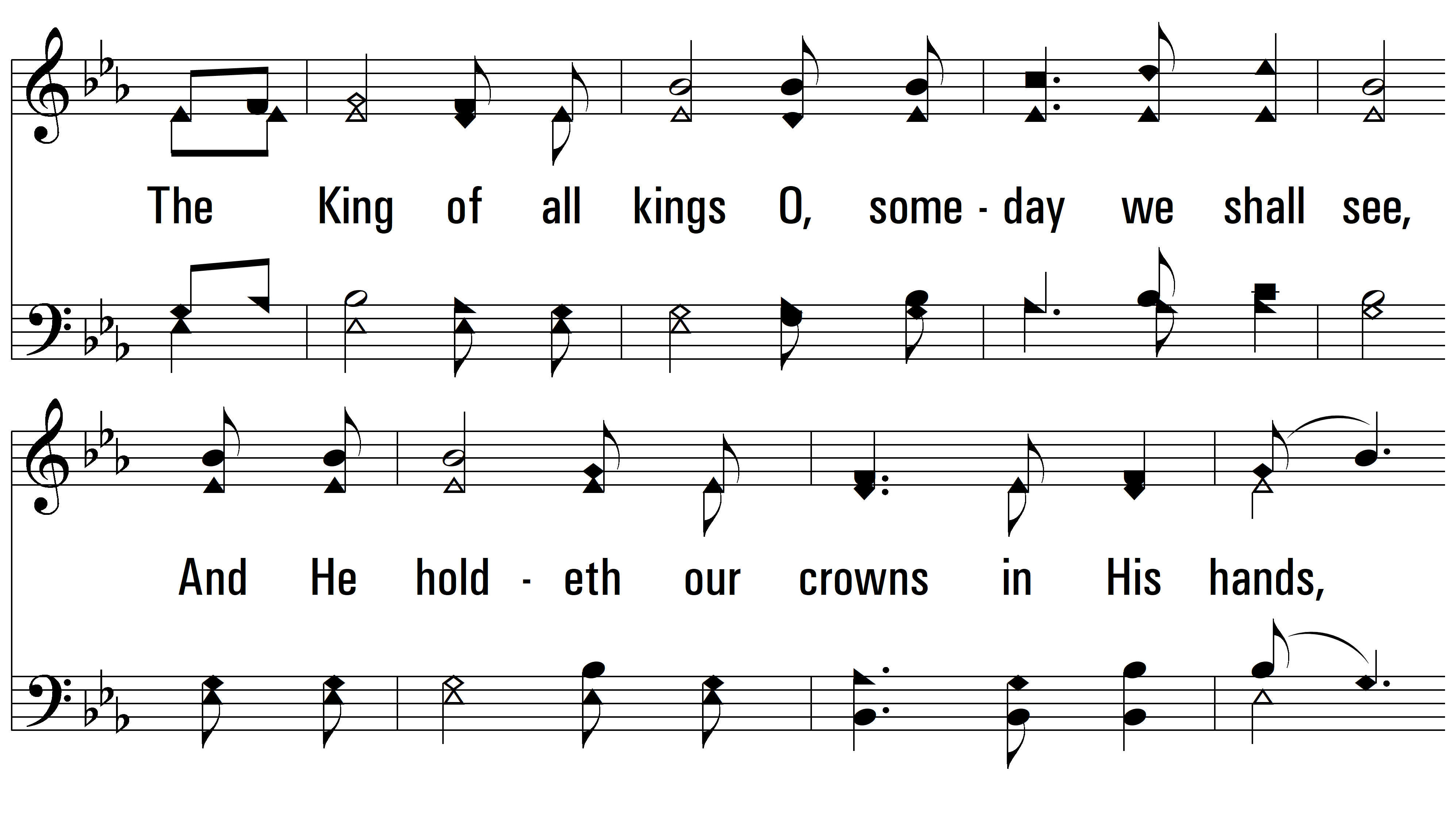 vs. 3
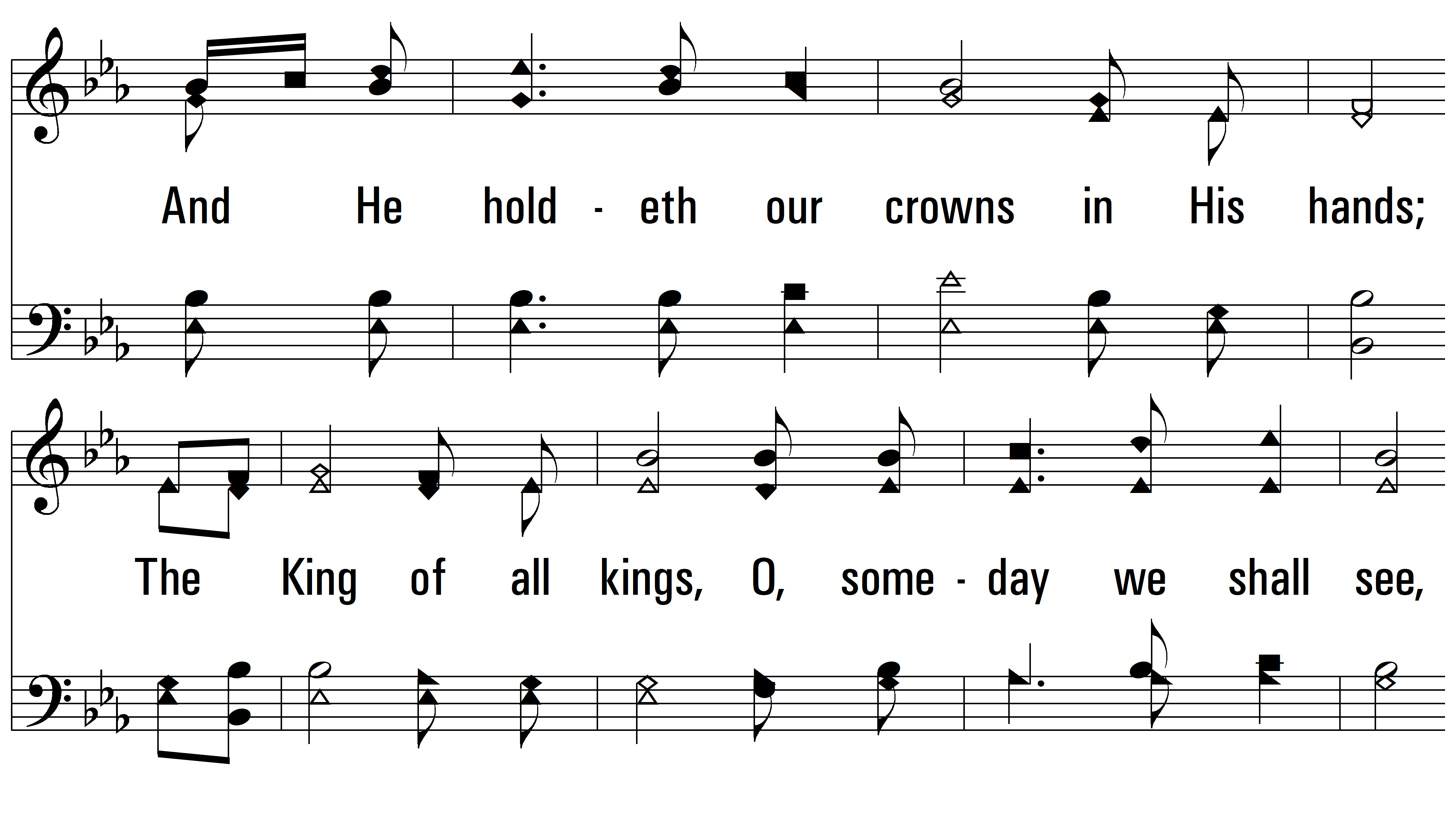 vs. 3
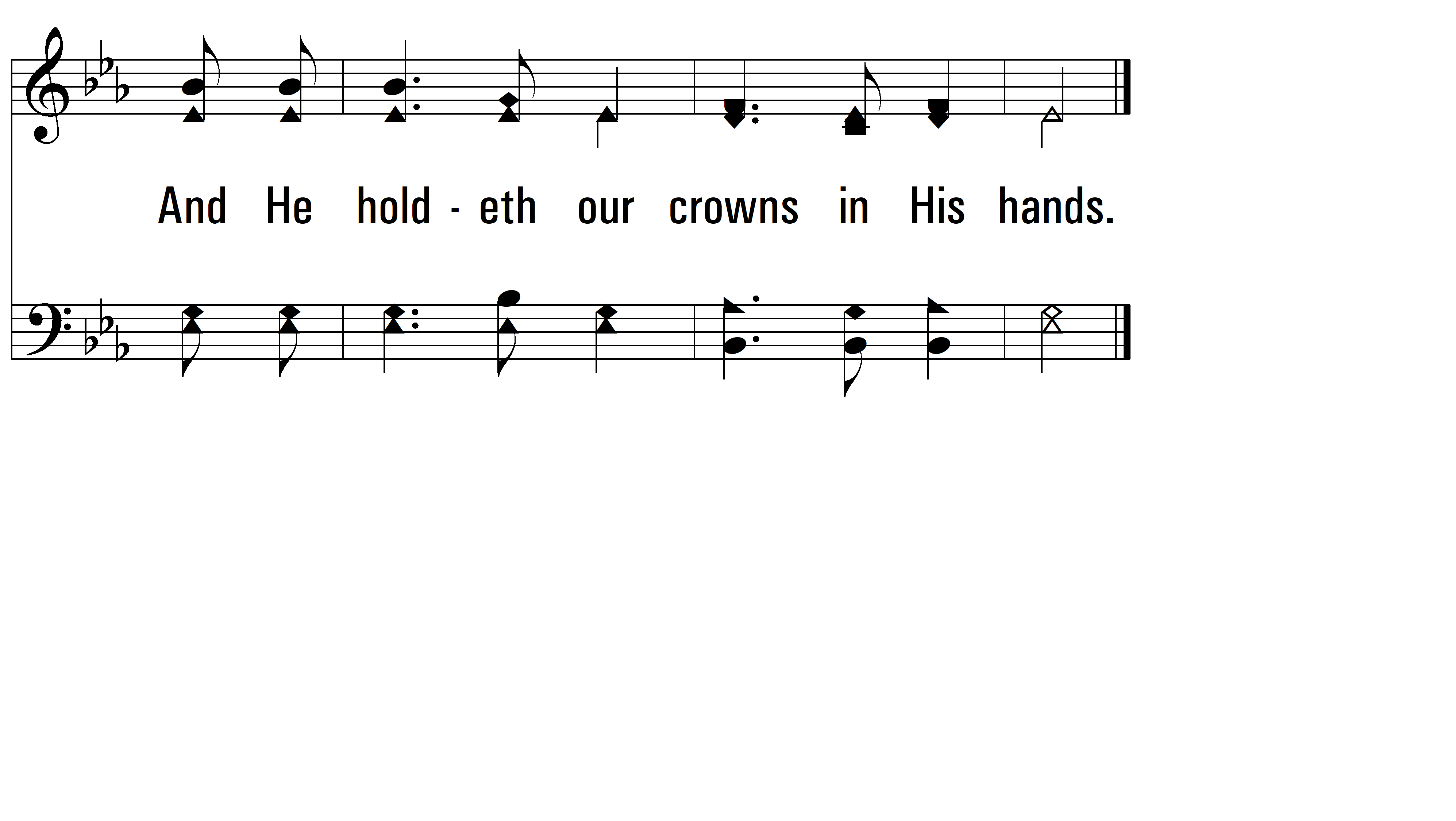 END
PDHymns.com
vs. 3